?
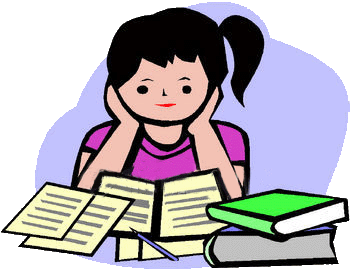 শিক্ষা কী
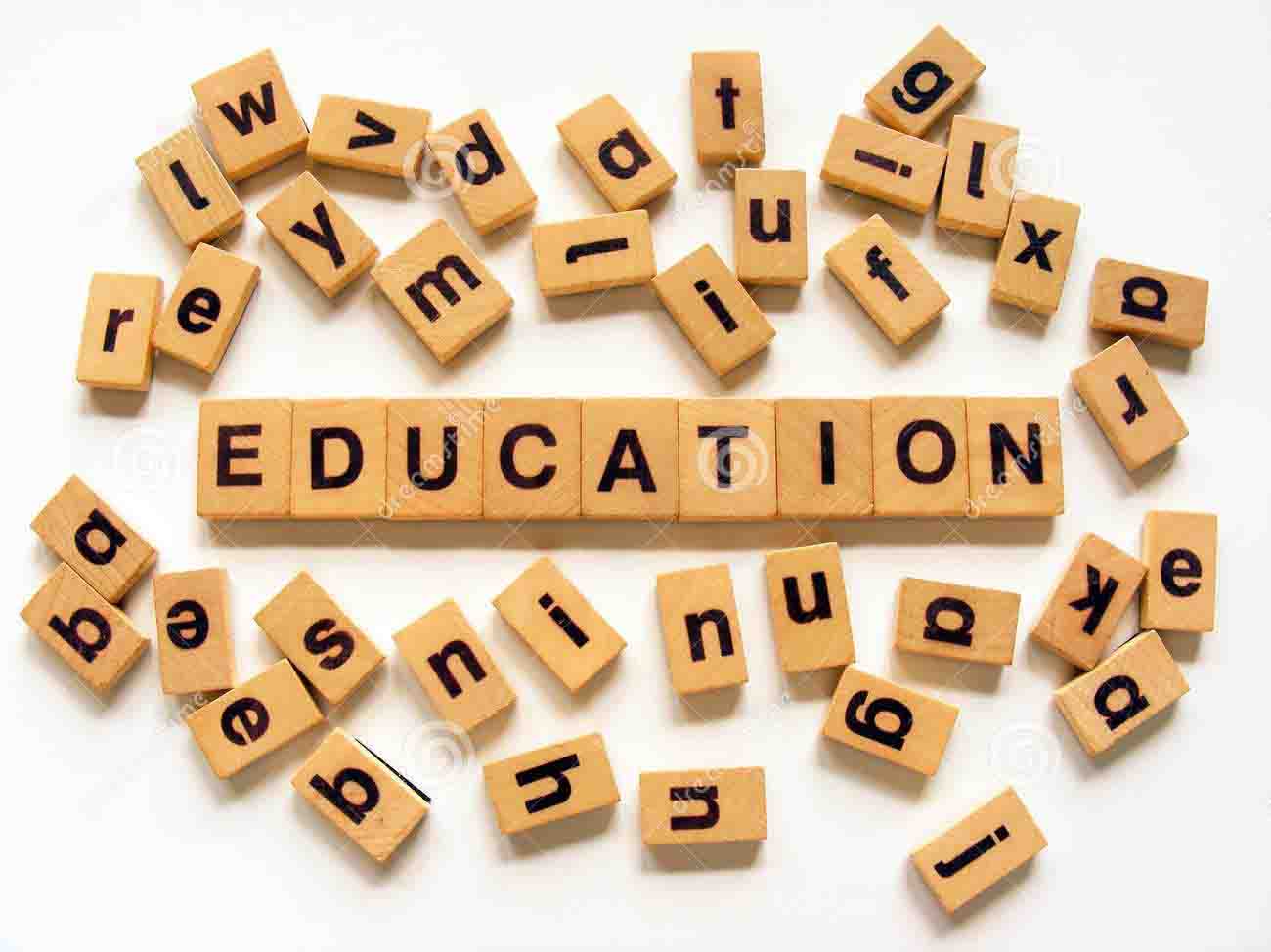 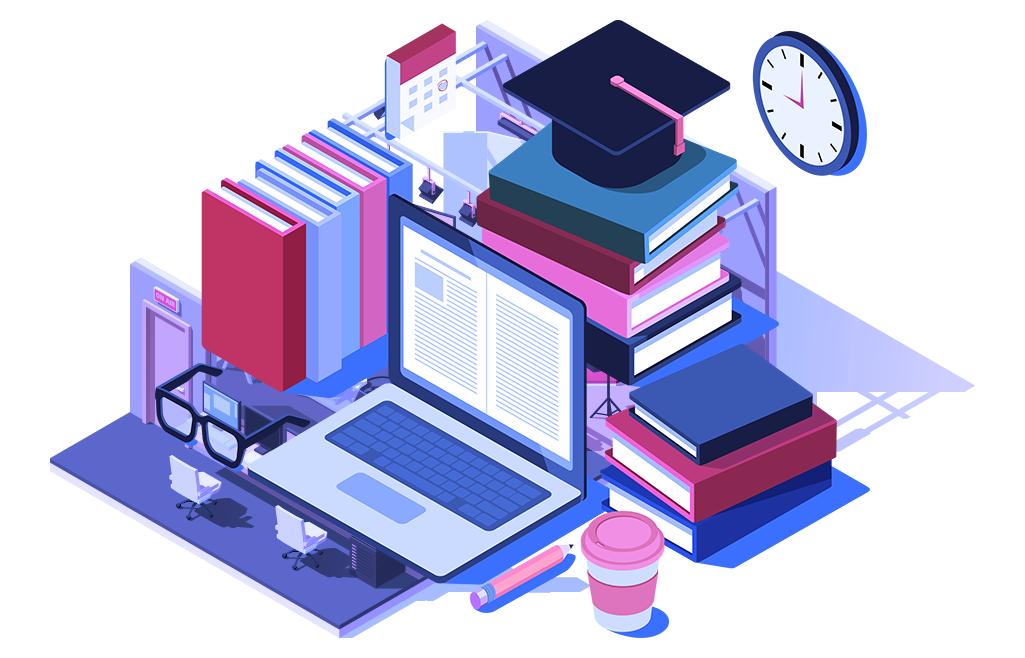 শিক্ষা
শাব্দিক অর্থের দিক থেকে শিক্ষা শব্দটির ইংরেজী প্রতিশব্দ EDUCATION। Education শব্দটি e. ex এবং duere. tue শব্দ গুলো থেকে এসেছে। শাব্দিক ভাবে এর অর্থ দাড়ায় pack the information in and draw the talents out’ মূলত: এর অর্থ অবগত বা জ্ঞান প্রদান এবং জ্ঞেয় বিষয়ে সুপ্ত প্রতিভার বিকাশ। সোজা কথায় এর অর্থ দাড়ায় মানুষকে মানুষের আদলে গড়ে তুলার আয়োজনই হলো শিক্ষা।
দার্শনিক ও কবি জন মিল্টন বলেছেন
“Education is harmonious development of body, mind and soul”
দেহ, মন ও আত্মার সুসামাঞ্জস্যপুর্ণ বিকাশই শিক্ষা
কবি গুরু রবীন্দ্রনাথ ঠাকুর বলেছেন
“মানুষের অন্তরের মানুষটি পরিচর্যা করে
 খাটি বানানোর প্রচেষ্টায় শিক্ষাট’
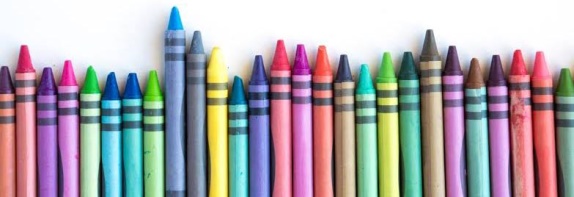 বিখ্যাত দার্শনিক সর্ক্রেটিশ
      ও তার শিষ্য প্লেটোর মতে
“নিজেকে জানার নামই শিক্ষা’’
“Know Thyself”
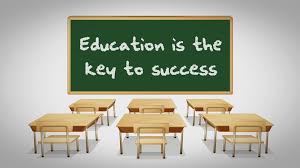 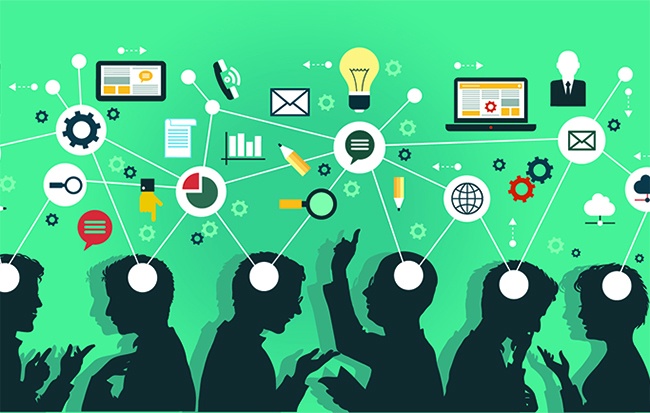 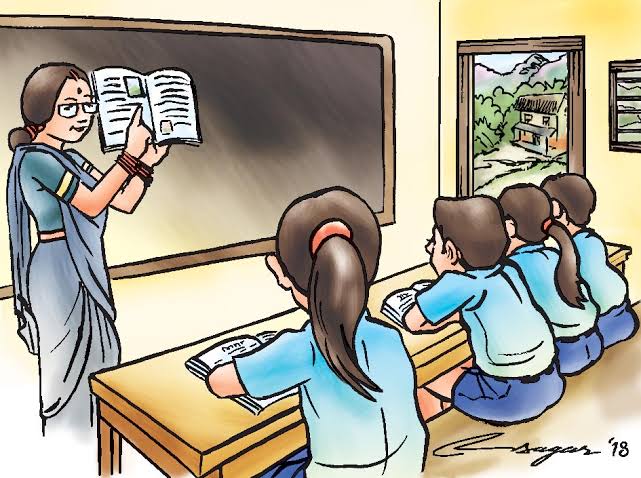 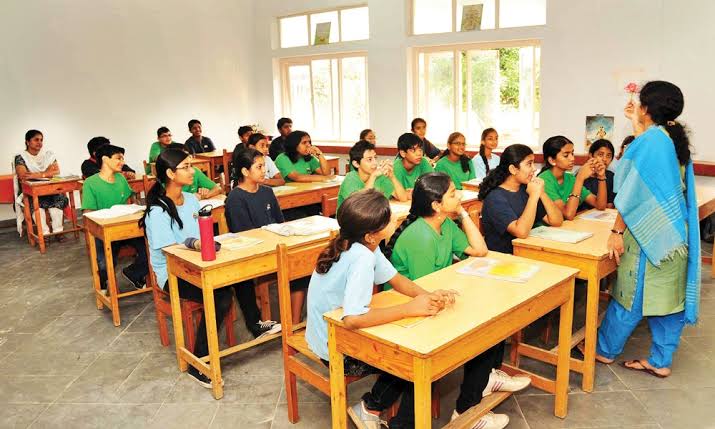 সকলকে 
ধন্যবাদ
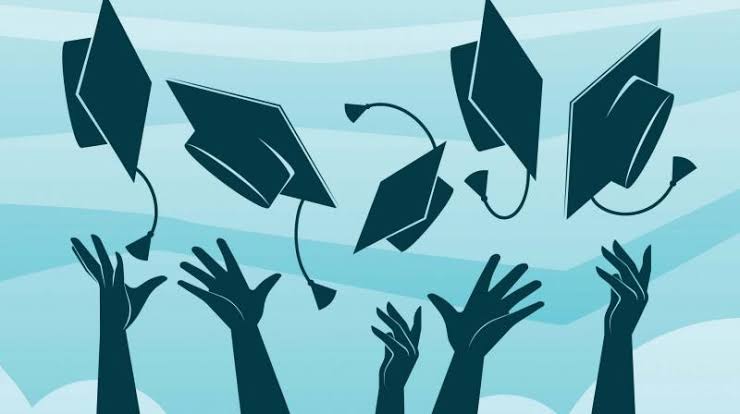